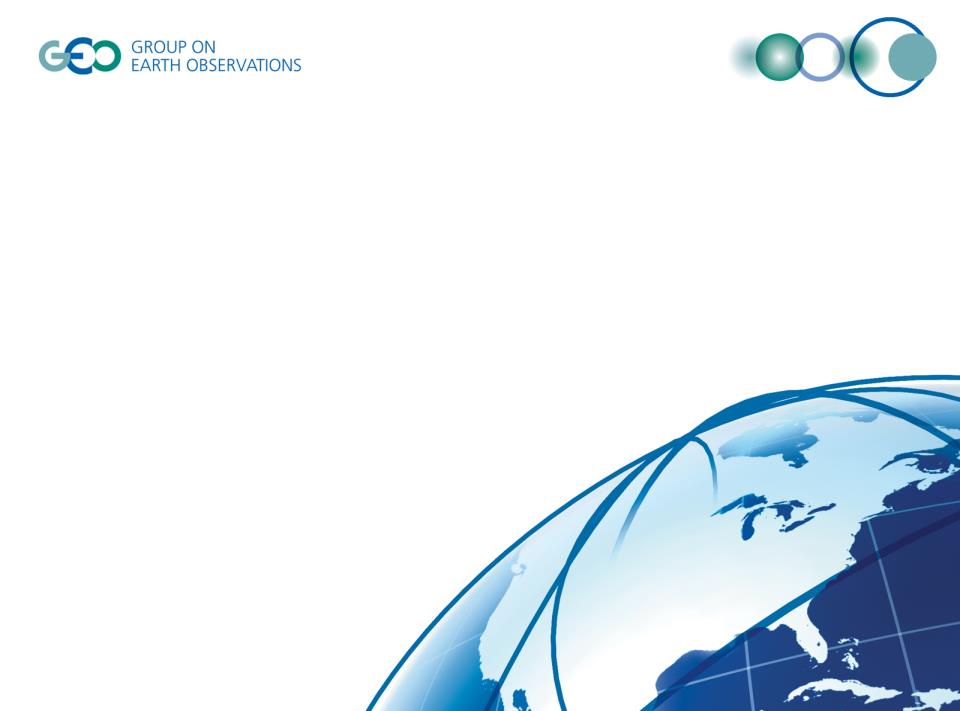 Joint Breakout Session 2: Shifting from disciplinary to problem and solution focused science
Participants
Kathy Fontain (RDA) – Chair
Andiswa Mlisa (GEO Secretariat) - Rapporteur
Bob Chen (CIESEN)
Dennis Ojima (Future Earth)
Ranjay Shrestha (GM Uni)
Matthew Druckenmiller (USAID)
Francoise Pearlman (IEEE)
Jay Pearlman (IEEE)
Doug Cripe (GEO Secretariat)
Antonio Bombelli (CMCC)
Bente Bye (BLB)
Thoughts
3
Research generally categorized into 'basic (pure)' and 'applied'
'basic' can be broken into theoretical and experimental/practical, and seeks to add to the general body of knowledge
'applied' seeks to solve a specific problem
'basic' - generally funded by a governmental institution, for the public good.
'applied' - generally funded by private R&D entities
lately - governmental institutions seek to prove return on investment by funding more applied-type research, in support solving of a policy problem
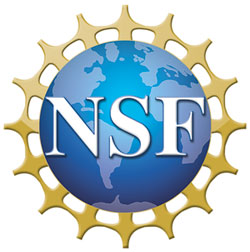 RDA/US Work Funded by
[Speaker Notes: Today and tomorrow we’ll be letting you do the talking, but first I wanted to give you an idea of what RDA is, what RDA/US is, what we do, and how your inputs here will fold into RDA efforts down the line]
Our Discussion
4
Given the trend to use 'basic research' results for 'applied research' problems, and given that GEO focuses on providing the results of basic research for use in the applied sciences,
What recommendations can we make to facilitate the reuse of basic research data in support of SDGs, SBA goals, etc.?
could be best practice, a metadata field, paying close attention to addressing uncertainty, publication, data citation, sharing efforts, cross-cutting efforts, anything!
What might the implications be for modeling, reproducibility, ethics, and other research data sharing and reuse concerns?
Are there any communities that have models we can study (for instance, the clinical trial model)?
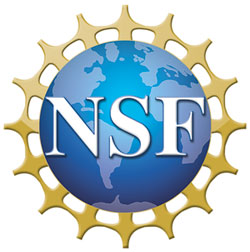 RDA/US Work Funded by
[Speaker Notes: Today and tomorrow we’ll be letting you do the talking, but first I wanted to give you an idea of what RDA is, what RDA/US is, what we do, and how your inputs here will fold into RDA efforts down the line]
Recommendations to GEO
Start with end users, incorporate the decision makers from the beginning of the project  and tailor the delivery of science into the application – requirement in the composition of the GEO Flagships & Initiatives?. (how are decisions made and how we package the date and information – fit for purpose)
Research community is a user as well – balance the need for the research community and operational requirement – for research to develop new knowledge? 
GEO address the issue of trust in applications from the various communities
How we shape GEO to involve a bigger constituency – involve this community in the Flagships and also involve the community in the Ministerial Summits
Recommendations to GEO
National GEO representatives should engage with the Statistics agencies with respect to the EO contribution to SDGs  (ensure inclusion of environmental data for SDGs – role for setting targets and contribution by other agencies in achieving the SDGs ) 
Development of best practices that showcase how data, technology and communities move from basic  to applied research
Will support the dialogues with users 
Consider a recipe for a good case study so it can be reused for other applications
Provenance, work flow, transformational algorithms, political issues
Impact on the decision with or without the EO information 
The knowledge base is a place to have this information and GEO must maintain the information  and consider this to form part of the Foundational Tasks
Recommendations to GEOSS
What does openness mean in the various communities and to GEO
Open access to data and interoperability
Data integrity; traceability of what happens to data; 
Open access and sharing of the data – could mean not everything is open at the back end;
What are the implications of processing the data in cloud or by the DAB, can the provided software’s be trusted?
Linkage between access to data and timeframes for decision making (e.g. climate change happens so quickly that we need the research data to be freely available)